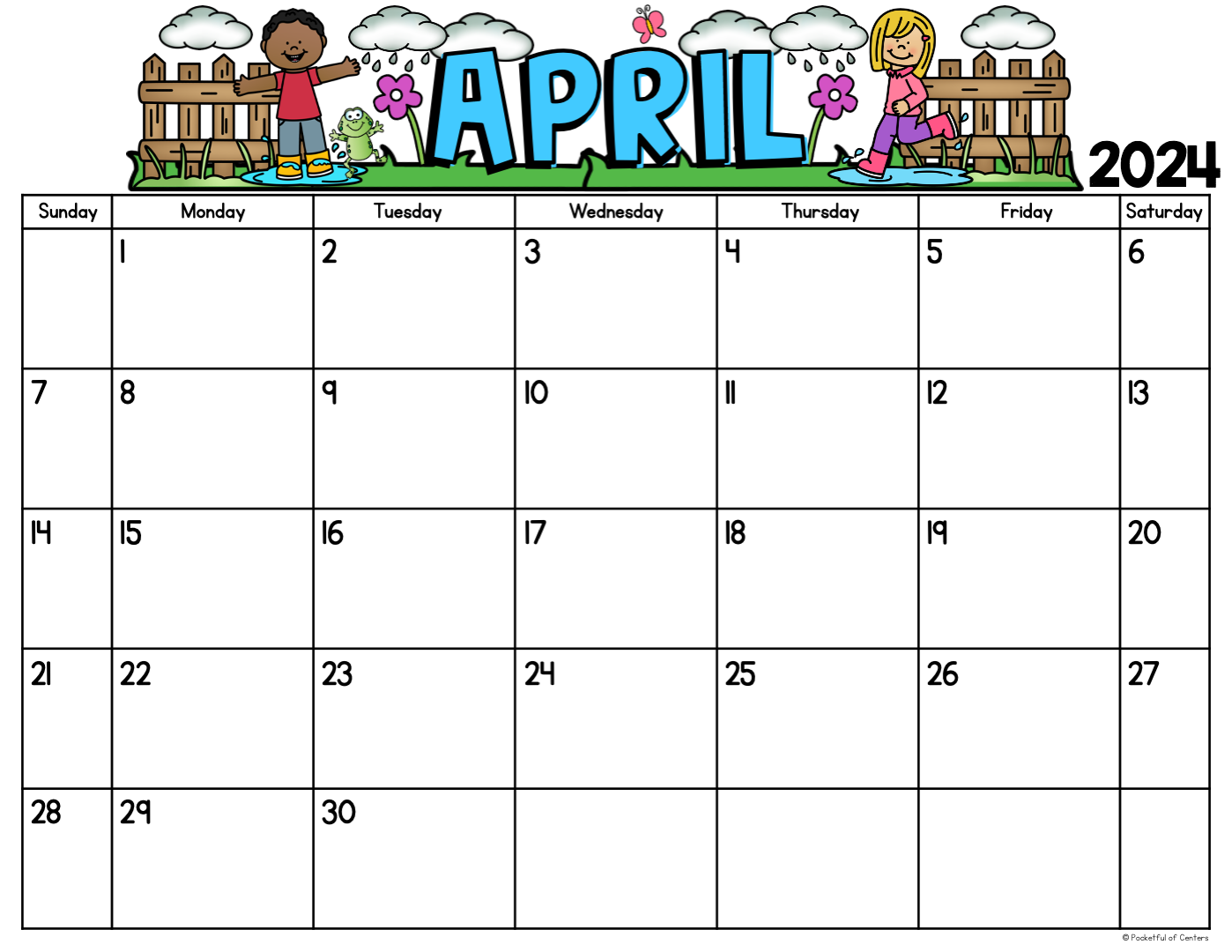 Grade 4 and 5 FAST Writing Test
Value of the Month: RESPECT
Grades 6-8 FAST Writing Test
Middle School Tennis Championship @ 9:30 am
End of the 3rd Grading Period
Beginning of the 4th Grading Period
No School! Teacher Planning Day!
Grades K-2 FAST Reading Test
Junior 
Achievement Day!
8th Grade Book Bout Competition!
Fathers in Education Day!
Take your Child to Work Day!!
Report Cards go home today!
Grades K-2 FAST Math Test